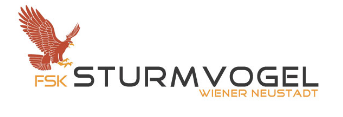 Präsentation betrieblicher Grundlagen des Vereinsflugbetriebs
10.03.2023
1
Wie unterscheiden sich folgende Flugbetriebe?
10.03.2023
2
Safety
Compliance
10.03.2023
3
Ziel der heutigen Veranstaltung
Bewusstseinsbildung über Notwendigkeiten unseres Betriebs

Klärung der Verantwortlichkeiten
Wie findet man sich im Zweifel zurecht?

Zukünftige Schritte im Verein

Diskussion und Fragen zum Vereinsflugbetrieb
10.03.2023
4
Rechtlicher Rahmen
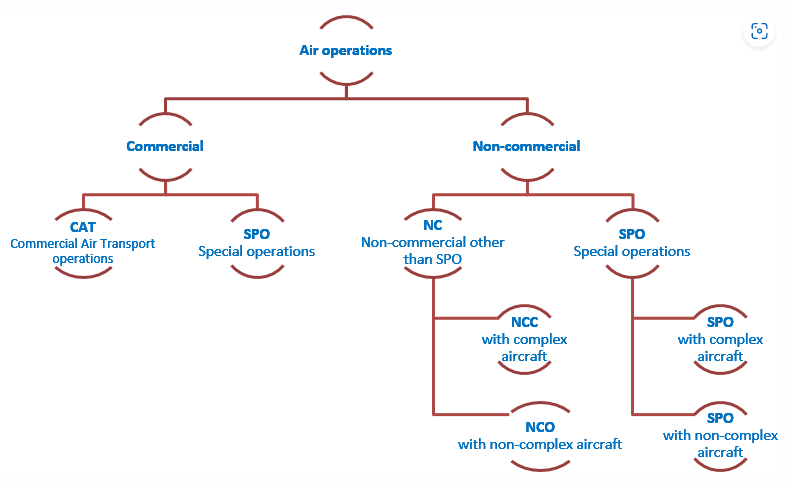 10.03.2023
5
Annex VII Part - NCO
NCO – Non-commercial operations with other than complex motor powered aircraft

with a maximum certificated take-off mass exceeding 5700 kg, or
certificated for a maximum passenger seating configuration of more than nineteen, or
certificated for operation with a minimum crew of at least two pilots, or
equipped with (a) turbojet engine(s) or more than one turboprop engine, or
Easy Access Rules for Air Operations (Regulation (EU) No 965/2012) - Revision 19, November 2022 — Available in pdf, online & XML format: All files were replaced on 20 December 2022. The corrections are described in the ‘Rule amendment status’. | EASA (europa.eu)
10.03.2023
6
Pilot in Command (Responsibility - Bulletpoints)
Safety of the aircraft and occupants

Ops Procedures and checklists must be followed (manufacturer)
Aircraft must be airworthy, registered and sufficiently equipped

Mass and Balance must be in limits
10.03.2023
7
Portable Electronic Devices
Must be stowed securely

No loose hanging cables
10.03.2023
8
Welche Dokumente, Informationen und Handbücher müssen mitgeführt werden?
VFR Pilot Folder 2022_A5_SA_V4.indd (austrocontrol.at)
10.03.2023
9
To be carried on board
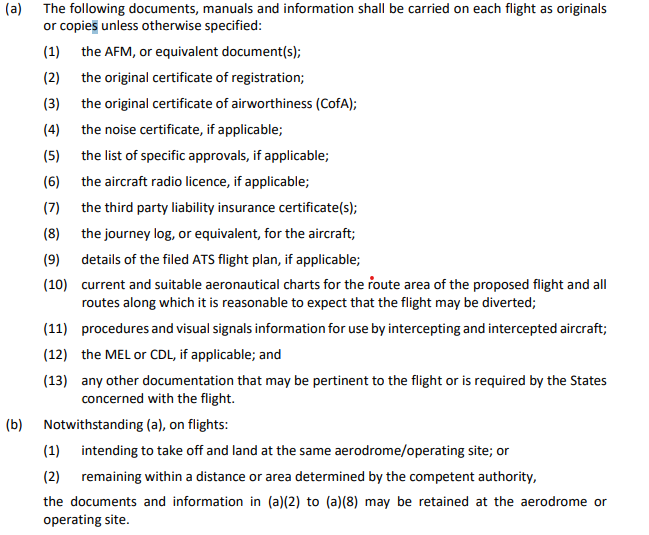 10.03.2023
10
Journey Log = ?
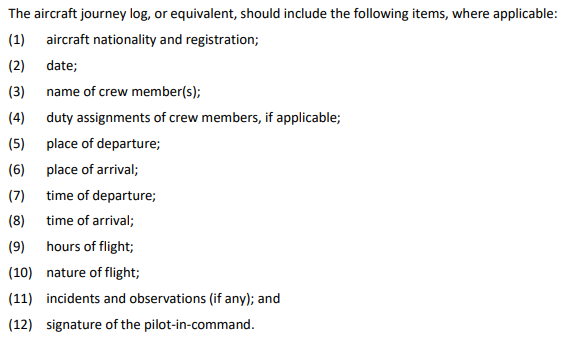 Wie können Schleppflüge im Bordbuch eingetragen werden?
Wofür?
10.03.2023
11
Altimeter Setting
Gibt es eine Instrumententoleranz? Wenn ja welche?
10.03.2023
12
Fuel/Energy and Oil supply
Wie viel Treibstoff muss wann im Tank sein?
10.03.2023
13
Fuel/Energy and Oil supply
Trip Fuel

Final Reserve (wieviel?)
A…
B…
C…
Wer benötigt einen Alternate?

Was machen falls die Final Reserve angebraucht wird?
10.03.2023
14
Meteorological ConditionsWer kann final entscheiden ob geflogen wird oder nicht?
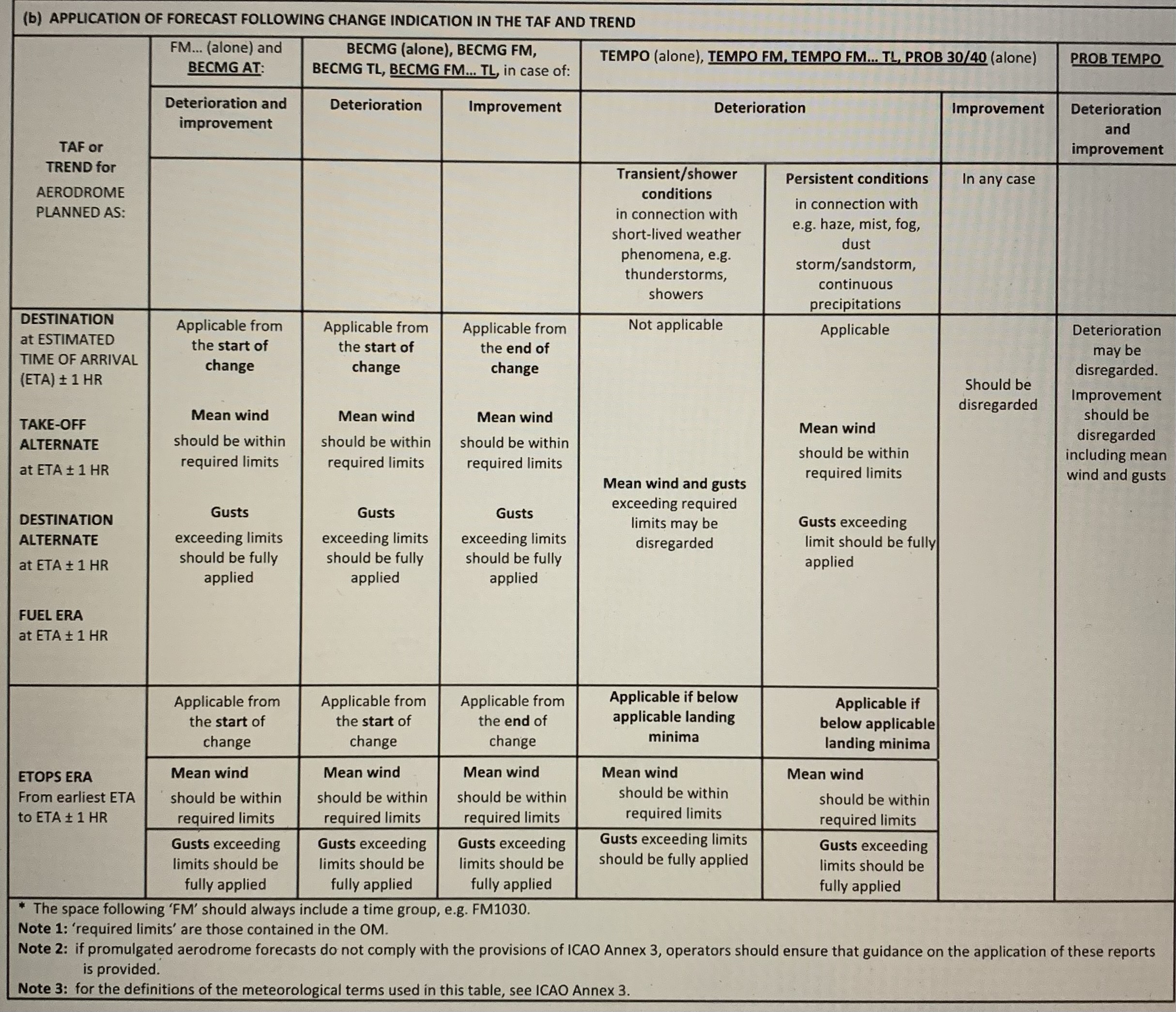 10.03.2023
15
Info
METAR_Flyer_2022_Altarpfalz_final.indd (dwd.de)
10.03.2023
16
Required Navigation Equipment
10.03.2023
17
Specific requirements for special OPS
Trifft dies auf uns zu? Falls ja wobei?
10.03.2023
18
NCO.SPEC
Ops must be performed according an operational checklist (haben wir so etwas?)

Checklist must be developed after operational risk assessment
Maintenance Checkflights
Level-A – wer darf dies machen?
10.03.2023
19
Recap
Was haben wir heute mitgenommen?

Wo finden wir was?
An wen könnt ihr euch bei Fragen wenden?
10.03.2023
20
Was sind die nächsten Schritte im Vereinsflugbetrieb?
Erweiterung des Mitgliederhandbuches um Kapitel NCO/Flugbetrieb

Erweiterung des Betriebshandbuches um Kapitel Safety und Compliance
Einführung Safety Management System (hierzu wird es einen eigenen Vortrag zur Vorstellung des Konzeptes geben)
10.03.2023
21
Vielen Dank für die Aufmerksamkeit!!
Jetzt Diskussion und Fragen
10.03.2023
22